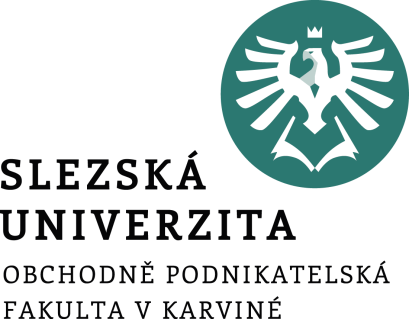 Vybrané současné přístupy k managementu
10. přednáška
Ing. Šárka Zapletalová, Ph.D.
Katedra Podnikové ekonomiky a managementu
MANAGEMENT
Vybrané současné přístupy k managementu
Moderní směry managementu vznikly jako reakce na významné změny v podnikatelském prostředí na konci dvacátého století a začátku 21. století.
Aby podnik přežil a uspěl v současné době, tak musí přijít s novým způsobem řízení a rozhodování o svých podnikatelských aktivitách. 

Mezi moderní směry managementu bývá zařazován především:
management změny, 
management znalostí, 
procesní management, 
management rizika, 
krizový management.
Prostor pro doplňující informace, poznámky
Management změny I
Změna přestavuje odchylku, posun od předpokládaného, cílového stavu nebo průběhu procesu. Tato odchylka může být negativní nebo pozitivní, kvalitativního nebo kvantitativního charakteru. 
Změny lze klasifikovat na základě různých kritérií:
podle typu změny: pozitivní x negativní změny;
podle příčiny vyvolávající změnu: vnější příčiny x vnitřní příčiny;
podle závažnosti změny: kvantitativní změny x kvalitativní změny; 
podle plánovanosti změn: změny nezáměrné (samovolné) x změny záměrné (řízené);
podle rozsahu změny: změny malé (elementární) x změny velké (komplexní);
podle časového průběhu změny: změny přírůstkové (postupné) x změny skokové (zlomové).
Prostor pro doplňující informace, poznámky
Management změny II
Management změny (change management) je směr managementu, který spočívá jednak v připravenosti reakcí na podněty okolí (pasivní aspekt), a také na iniciaci samotné změny (aktivní aspekt). 
Management změny zahrnuje aktivity spojené s monitorováním, přípravou a hlavně implementací změn. 

Přístupy trvalého zlepšování představují zlepšovací aktivity, jejichž cílem je zjištění, řešení a napravení určitého problému. 
Reengineering je směr managementu změny, který hledá příležitosti k úspěchu v radikálních změnách orientovaných především do oblasti řízení. Reengineeringové změny jsou zásadní, radikální, dramatické a zaměřené na řídící procesy.
Prostor pro doplňující informace, poznámky
Management znalostí
Znalost představuje strukturovaný souhrn vzájemně souvisejících poznatků a zkušeností z určité oblasti nebo k nějakému účelu. Poznatek je jednotlivý výsledek lidského poznávání. Soustava poznatků tvoří znalost. Znalosti mohou být všeobecné a specifické.
Management znalostí (knowledge management) je část managementu zaměřená na využití znalostí k zefektivnění činnosti podniku.

Typy znalostí (Bureš 2007):
explicitní znalost;
implicitní znalost;
tacitní (neformulovaná) znalost.
Prostor pro doplňující informace, poznámky
Procesní management
Proces je soubor činností, který vyžaduje jeden nebo více vstupů a tvoří výstup, který má pro zákazníka hodnotu. 
Každý proces má vstup, výstup, vlastníka, zdroje a náklady s ním spojené, a vnitřní organizační strukturu. Pro realizaci procesu je potřeba mít vhodné informační zabezpečení a čas potřebný k realizaci konkrétního procesu.
V podniku rozeznáváme tyto typy procesů:
klíčové procesy;
pomocné procesy;
řídící procesy.
Procesní management je přístup managementu zaměřený na monitoring existujících procesů, jejich analýzu, případné změny, stabilizaci a další zlepšování.
Prostor pro doplňující informace, poznámky
Management inovací
Inovace v obecném pojetí je chápána jako hluboká, kvalitativní změna v různých oblastech organizace. Inovace může znamenat zdokonalení a představuje vlastně jakoukoliv novinku, změnu, která přináší něco nového do života společnosti. 
Ne každá změna může být chápána jako inovace. Aby změna byla změnou inovační, tak musí splňovat určitá kritéria z hlediska kvality a hloubky změny. Z tohoto důvodu jsou inovace různě klasifikovány a členěny do tříd.
Nejčastěji rozeznáváme tyto druhy inovací:
produktové inovace;
procesní inovace;
marketingové inovace;
organizační inovace.
Management inovací je manažerskou disciplínou, která představuje komplex aktivit spojených s procesem, který začíná iniciací inovací a končí komerčním uplatněním inovací. Management inovací se zabývá problematikou řízení inovací a inovačních aktivit v organizaci.
Prostor pro doplňující informace, poznámky
Informační management I
Informace jsou strukturovaná, organizovaná, shrnutá a interpretovaná data, závislá na jejich uživateli. K tomu, abychom mohli informace využívat v procesu rozhodování a řízení, musí splňovat tato kritéria: relevantnost, reliabilita, validita, efektivita, odpovídající míra podrobnosti, srozumitelnost, aktuálnost, úplnost a kontinuita atd.
Data můžeme členit podle následujících kritérií (Kozel a kol., 2006):
podle zdroje – sekundární, primární;
podle formy vyjádření dat (měřitelnost) – kvantitativní, kvalitativní;
podle charakteru – hard data, soft data;
podle časového hlediska – stavová, toková;
z hlediska závislosti – data na sobě nezávislá, data na sobě závislá;
podle formy zpracování dat – data agregovaná, data neagregovaná;
data podle obsahu – fakta, znalosti, názory, záměry, motivy.
Prostor pro doplňující informace, poznámky
Informační management III
Informační management se zabývá řízením informací v organizaci. Cílem informačního managementu je řízení a správa informačního systému organizace.
Informační manažer představuje osobu, která je plně zodpovědná za kvalitu a rozvoj informačního systému dané organizace. 
Úkolem informačního manažera je mimo jiné:
registrovat relevantní obsahové a informační změny uvnitř organizace a v jejím okolí; 
být zodpovědný za technické, programové, organizační, datové a lidské zdroje informačního systému;
prakticky realizovat zvolené informační strategie;
vychovávat manažery a ostatní zaměstnance ve využívání IS/ICT;
vytvářet finanční rezervy na inovaci IS/ICT;
chránit informační systém proti narušení dat a úniku informací;
vybírat systémového integrátora nebo poskytovatele outsourcingových služeb.
Prostor pro doplňující informace, poznámky
Management jakosti I
Jakost je chápána jako naplnění požadavků a přání zákazníků, a zároveň naplnění cílů organizace. 
Definice jakosti z normy ČSN EN ISO 9000:2006 říká, že jakost je stupeň splnění požadavků souborem inherentních charakteristik. Přičemž požadavky jsou obvykle dány kombinací požadavků (potřeb a přání) zákazníků, dalších zainteresovaných stran a také legislativy. A inherentní charakteristika je spojená s takovými znaky výrobku nebo služby, které jsou pro daný produkt typický (např. vůně pro parfém, výkon pro motor apod.).
Management jakosti, který představuje komplex aktivit zaměřených na zvyšování a udržování jakosti v podniku, je realizován prostřednictvím tří koncepcí, a to odvětvových standardů, norem ISO a koncepce TQM.
Prostor pro doplňující informace, poznámky
Management jakosti II
Ve světě se uplatňují tři základní koncepce managementu jakosti, a to jsou odvětvové standardy, normy ISO, koncepce TQM.
Odvětvové standardy vymezují specifické požadavky na management jakosti v daném odvětví. Tyto standardy se stanovují pro konkrétní odvětví z důvodu existence specifika daného odvětví. Odvětvové standardy obvykle respektují strukturu a požadavky norem ISO 9000, ale jsou mnohem náročnější než tyto normy. 
Koncepce managementu jakosti na bázi norem ISO si de facto vynutila globalizace tržního prostředí. Mezinárodní organizace pro normy ISO poprvé zveřejnila sadu norem zabývající se požadavky na systém management jakosti. Tyto normy dostaly označení ISO řady 9000. Normy vstoupily do obchodních vztahů na celém světě a Evropská unie je už od svého samého začátku zařadila mezi evropské normy a vyžaduje jejich širokou aplikaci.
Prostor pro doplňující informace, poznámky
Management jakosti III
Koncepce managementu jakosti na bázi TQM (Total Quality Management) byla zformulována během druhé poloviny dvacátého století v Japonsku, následně v USA a v Evropě. 
Jedná se otevřenou filozofii managementu organizací, na jejímž základě a pro její podporu byly vyvinuty různé modely, dnes nejčastěji označované jako modely excelence organizací. 
Z těchto modelů jsou nejznámější model Demingovy ceny za jakost v Japonsku, model americké Národní ceny Malcolma Baldridge a v Evropě nejrozšířenější model EFQM Model Excelence. 
Model Excelence EFQM, jehož poslední verze je z roku 2003, má devět základních kritérií (dále jsou členěna na 32 dílčích kritérií): vedení, lidé, politika a strategie, partnerství a zdroje, procesy, výsledky vzhledem k zaměstnancům, výsledky vzhledem k zákazníkům, výsledky vzhledem ke společnosti, klíčové výsledky výkonnosti.
Prostor pro doplňující informace, poznámky
Environmentální management I
Environmentální management (EMS – Environmental Management System) je systém managementu, který svými systémovými nástroji upřednostňuje prevenci vzniku znečišťování a odpadů.
Environmentální management se zabývá problematikou ochrany životního prostředí při naplňování cílů organizace. 

V podstatě existují dva základní způsoby, kterými podnik může přistoupit k zavedení systému EMS, a to aplikací standardů ISO řady 14000 (ISO 14001 a 14002) nebo registrace v programu EMAS (EMAS III).
Prostor pro doplňující informace, poznámky
Environmentální management II
Norma ČSN EN ISO 14001:2005 Systémy environmentálního managementu - Specifikace s návodem pro použití je řídící dokument, který se skládá z pěti na sebe navazujících oblastí, které tvoří základní strukturu systému. Jedná se o oblast environmentální politiky, plánování, zavádění a provoz, kontrolní a nápravná opatření, přezkoumání vedením. 
EMAS (Environmental Management and Audit Scheme) je jedním z nástrojů ekonomie životního prostředí uplatňovaných v rámci EU. Systém vstoupil v platnost nařízení Rady ES č. 1836/93 (dnes je již v platnosti její druhá revize označovaná jako EMAS III). V rámci EMAS se nad rámec požadavků ISO 14001 vyžaduje zejména: úvodní přezkoumání stavu životního prostředí; registr vlivu; posuzování i nepřímých environmentálních aspektů; zpracování, nezávislé posouzení a publikaci „prohlášení o stavu životního prostředí“.
Prostor pro doplňující informace, poznámky
Strategický management I
Strategie představuje kroky, které vedou k naplnění stanoveného strategického cíle. Jedná se o koncepci dlouhodobé povahy, která má přinést organizaci dlouhodobě udržitelnou konkurenční výhodu a tím upevnit její postavení na trhu. 
Strategický management představuje přípravu a realizaci rozvojových záměrů dlouhodobější povahy, které mají pro danou organizaci rozhodující význam a jejichž cílem je dosažení stanovených strategických cílů.

Strategický management je realizován na strategické úrovni řízení top manažery, popřípadě vlastníky podniku, a má výrazně komplexní působnost zahrnující veškerou činnost organizace a je východiskem všech plánů a projektů organizace.
Prostor pro doplňující informace, poznámky
Strategický management II
Sekvenční model strategického managementu, který má tři základní fáze, a to:
strategické plánování – posloupnost jednotlivých kroků, které začínají strategickou situační analýzou a končí formulací strategie a vytvořením strategického plánu, přičemž cílem je připravit a naplánovat strategickou koncepci;

2. implementace strategie – znamená praktickou realizace zvolené strategie;

3. kontrola - má za úkol zjistit, zda vybraná a implementovaná strategie přináší takové výsledky, které byly od ní vyžadovány a očekávány.
Prostor pro doplňující informace, poznámky
Management rizika
Riziko definujeme jako podmínku reálného světa, v němž existuje vystavení nepříznivým okolnostem. Je to situace, v níž existuje možnost nepříznivé odchylky od žádoucího výsledku, který je očekáván, nebo v něj doufáme.
Management rizika představuje soustavný proces monitorování rizik, která mohou ovlivnit podnik a současně provádí soustavnou prevenci případných ohrožení. Podstatou této činností je rozhodování v podmínkách nejistoty, tedy rozhodování, kdy máme minimum informací a nedostatek času k ověření jejich správnosti a nutnost vydat potřebné rozhodnutí.
Management rizik je charakterizováno jako činnost, která je zaměřena na snižování současných a budoucích rizik, jejich příčin i následků.
Prostor pro doplňující informace, poznámky
Krizový management
Krize je složitá situace, v níž je významným způsobem narušena rovnováha mezi základními charakteristikami systému (narušeno je poslání, filozofie, hodnoty, cíle, styl fungování systému) na jedné straně a postojem okolního prostředí k danému systému na straně druhé. 
Za společné znaky všech krizí mohou být považovány tyto:
Krize je téměř vždy rozkladná. 
Krize je téměř vždy negativní.
Krize rozděluje organizaci.
Krize může vyvolávat zkreslené nebo nesprávné dojmy..
Krize zpravidla překvapí, i když management podniku s určitými riziky počítá.
Krizový management můžeme definovat jako jednu z disciplín managementu podniku. Je určen ke zvládání mimořádné negativní (krizové) situace podnikatelského subjektu.
Prostor pro doplňující informace, poznámky